Module 2Découvrir la suite de l’histoireet se mettre à la place du personnage
Travail réalisé par des enseignants de la circonscription de Bayonne.
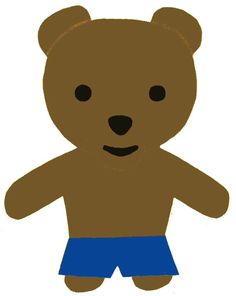 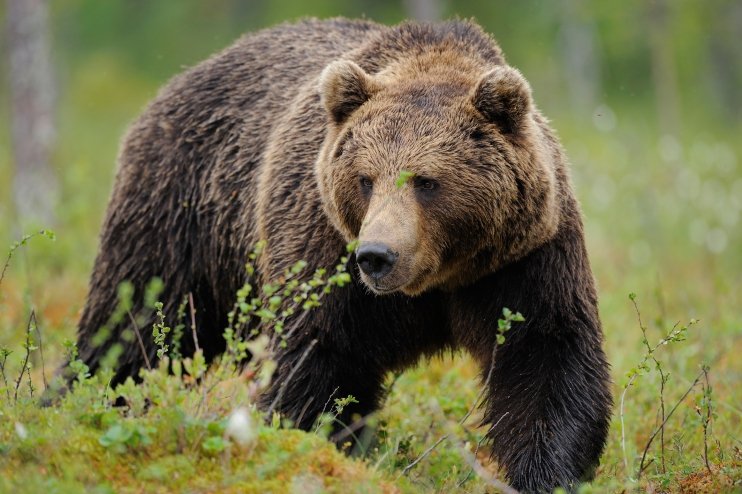 Travail réalisé par des enseignants de la circonscription de Bayonne.
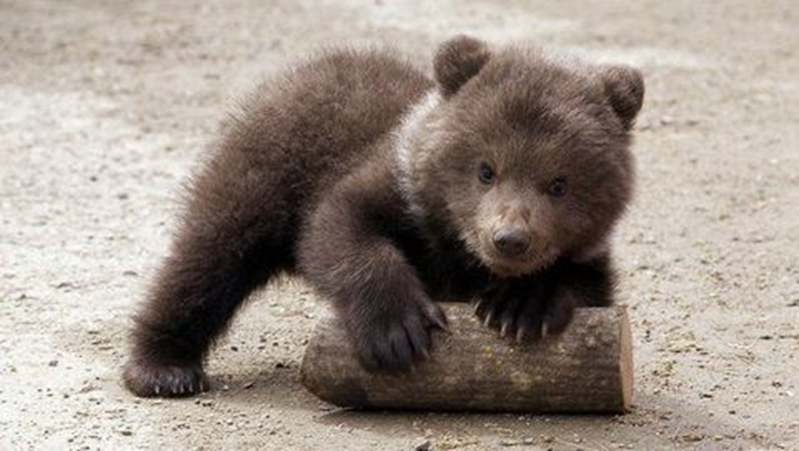 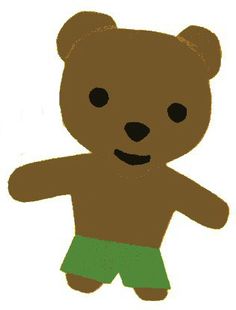 Travail réalisé par des enseignants de la circonscription de Bayonne.
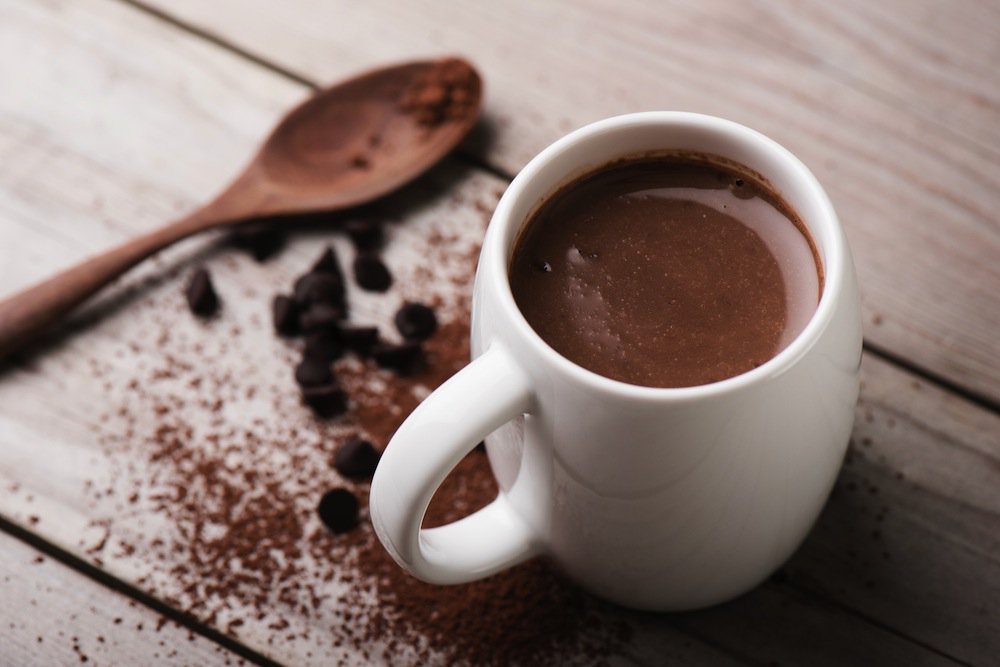 Travail réalisé par des enseignants de la circonscription de Bayonne.
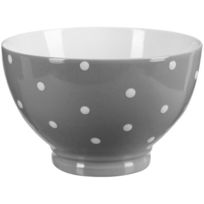 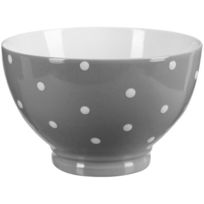 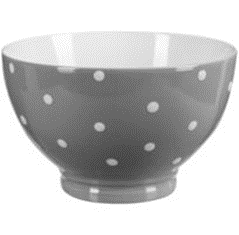 Travail réalisé par des enseignants de la circonscription de Bayonne.
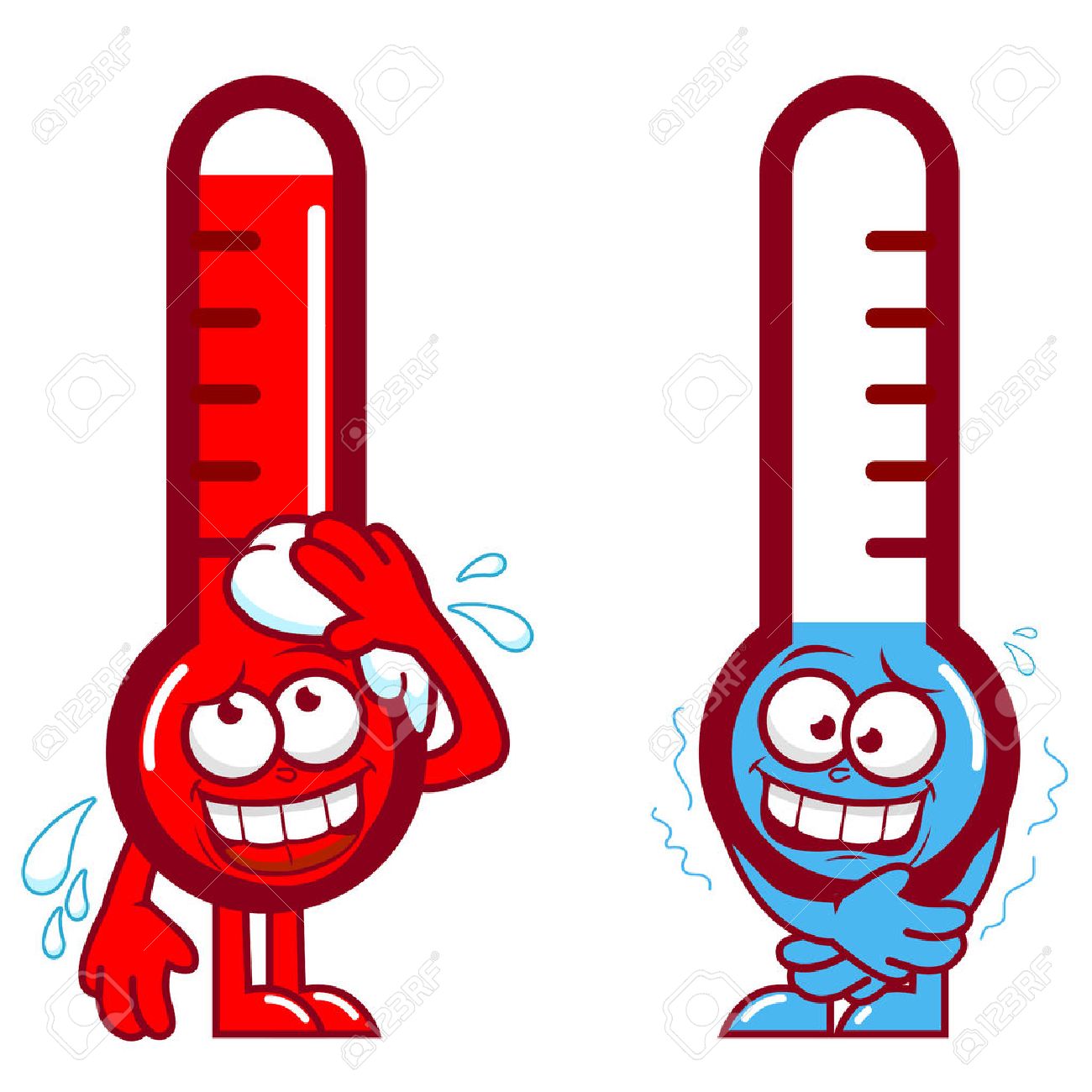 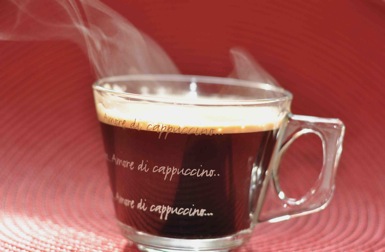 Travail réalisé par des enseignants de la circonscription de Bayonne.
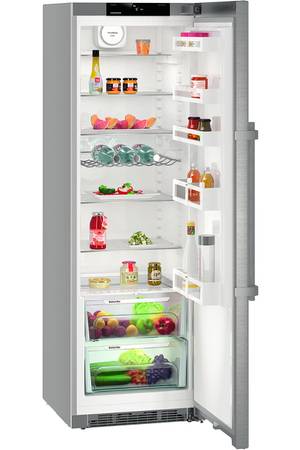 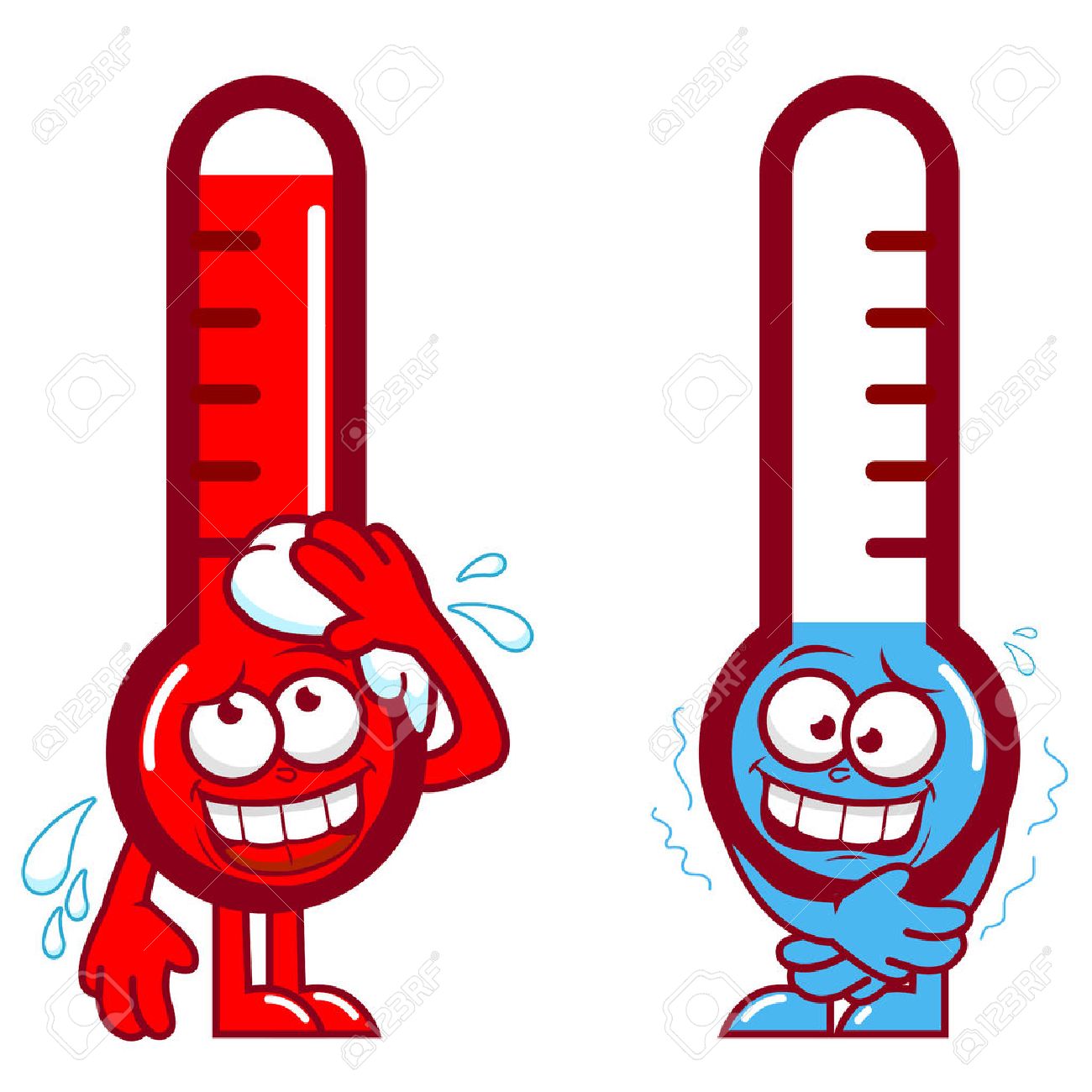 Travail réalisé par des enseignants de la circonscription de Bayonne.
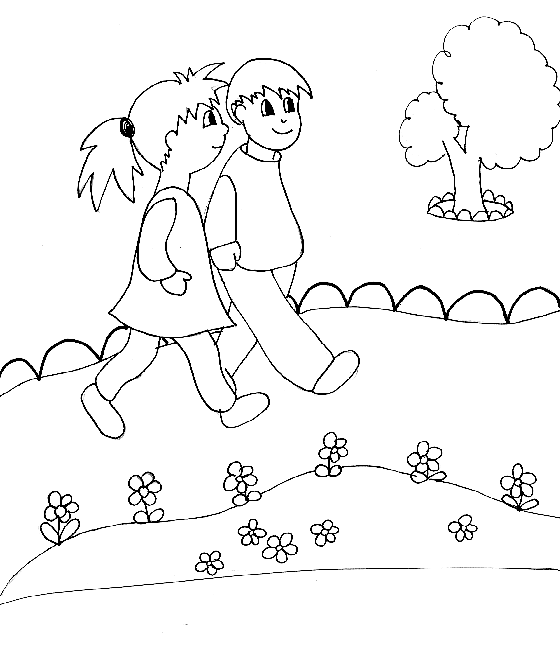 Travail réalisé par des enseignants de la circonscription de Bayonne.
Des boucles
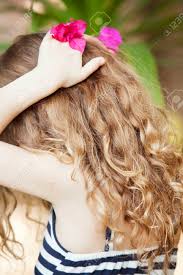 De l’or
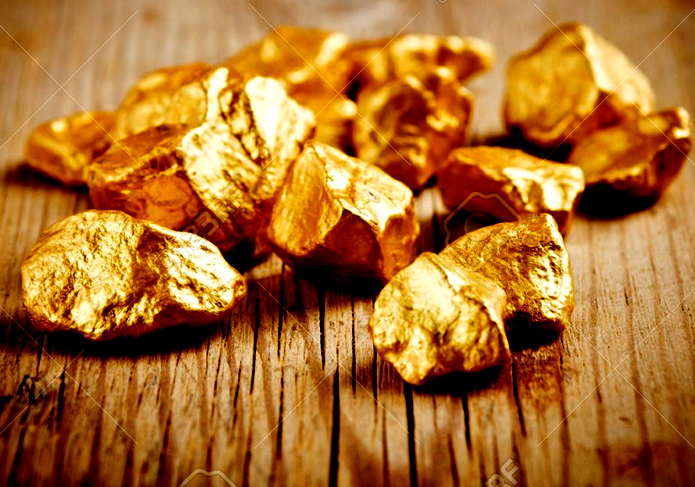 Travail réalisé par des enseignants de la circonscription de Bayonne.
Boucle d’Or
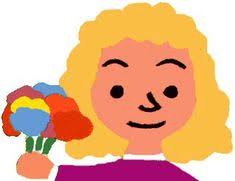 Travail réalisé par des enseignants de la circonscription de Bayonne.
trois
3
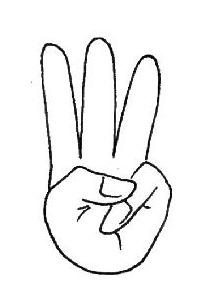 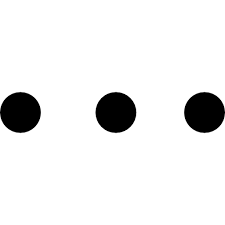 Travail réalisé par des enseignants de la circonscription de Bayonne.
Avoir faim
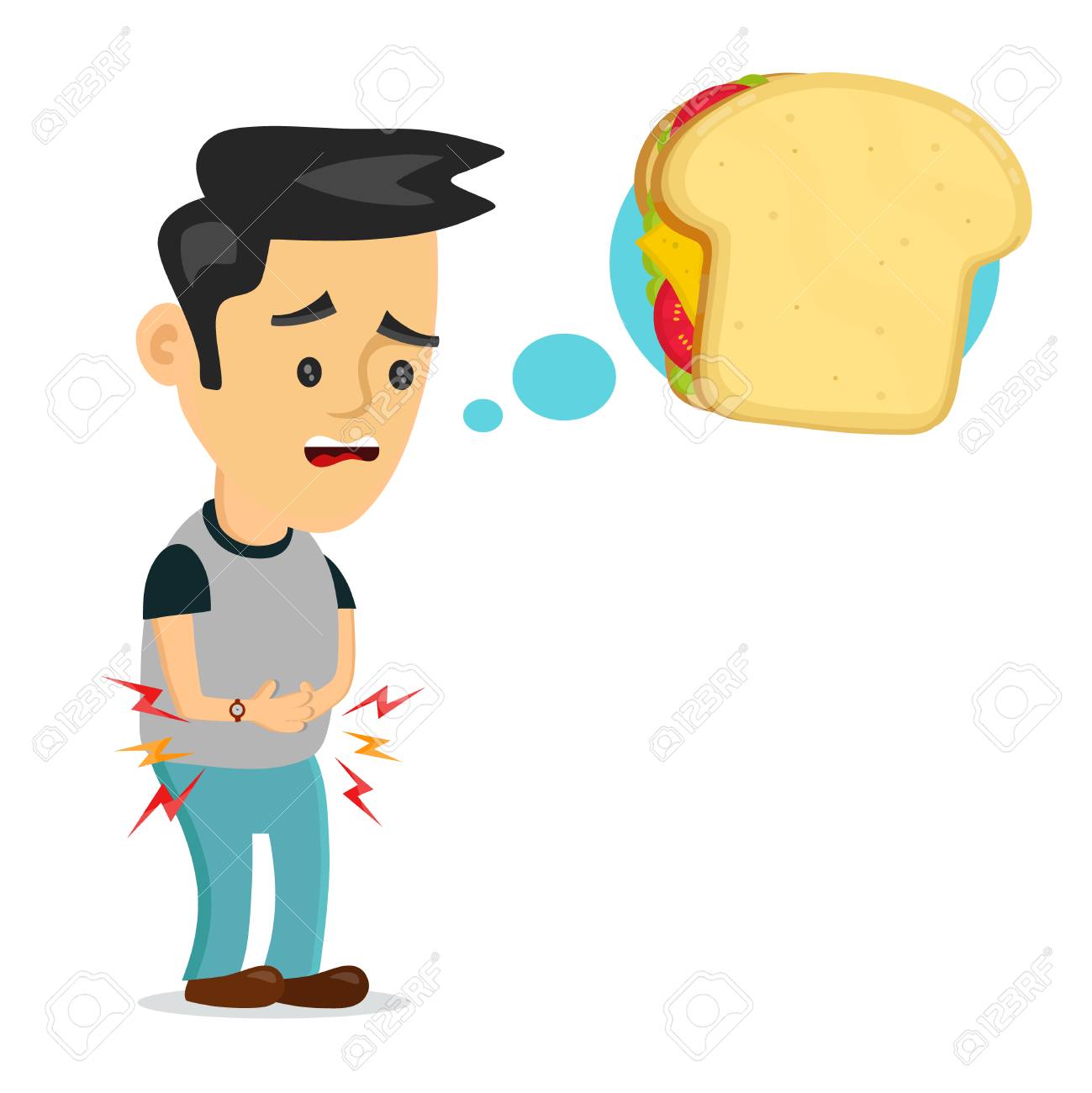 Travail réalisé par des enseignants de la circonscription de Bayonne.
Goûter
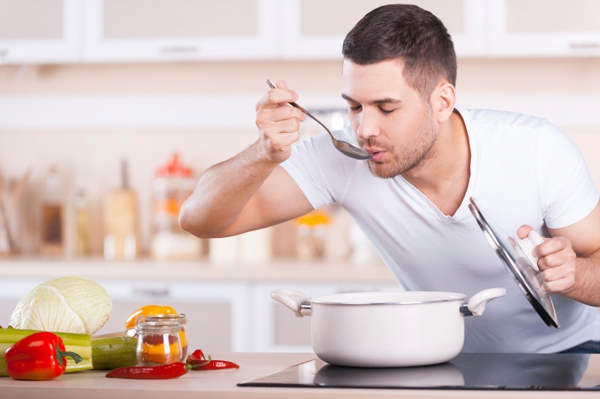 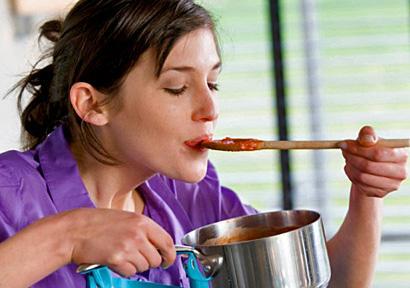 Travail réalisé par des enseignants de la circonscription de Bayonne.
Trop chaud
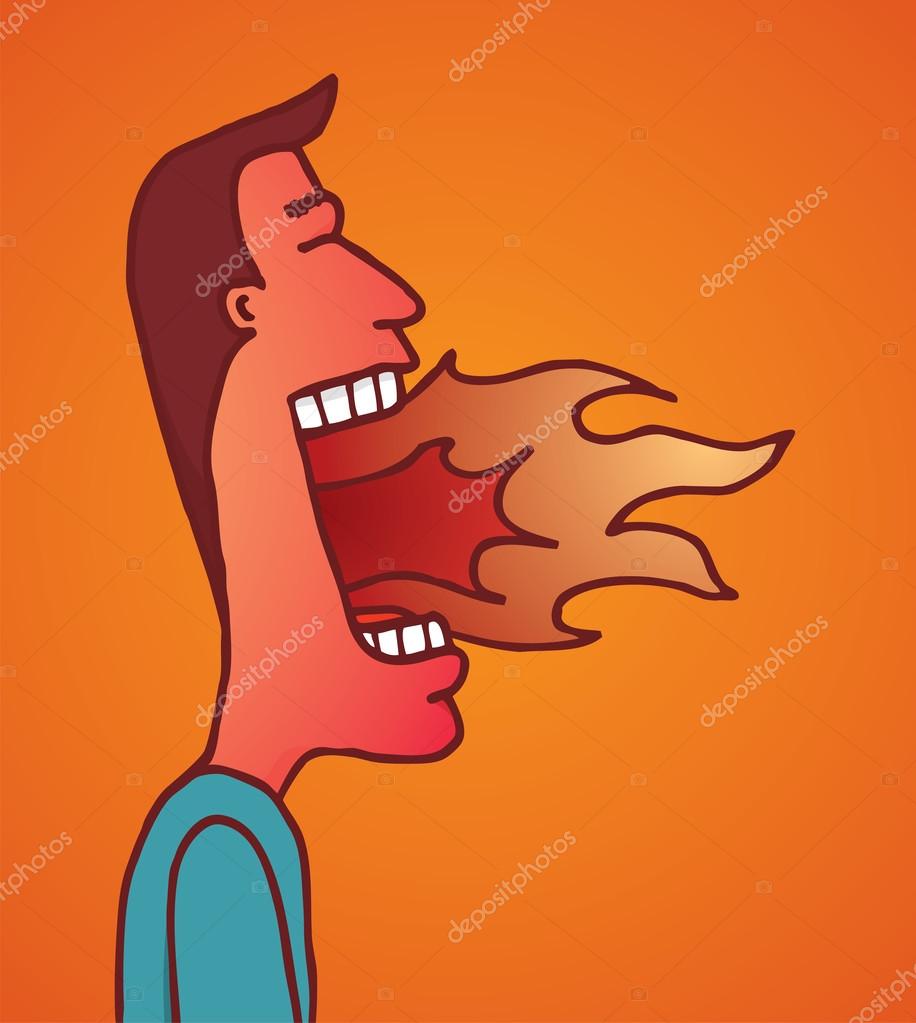 Travail réalisé par des enseignants de la circonscription de Bayonne.
Trop froid
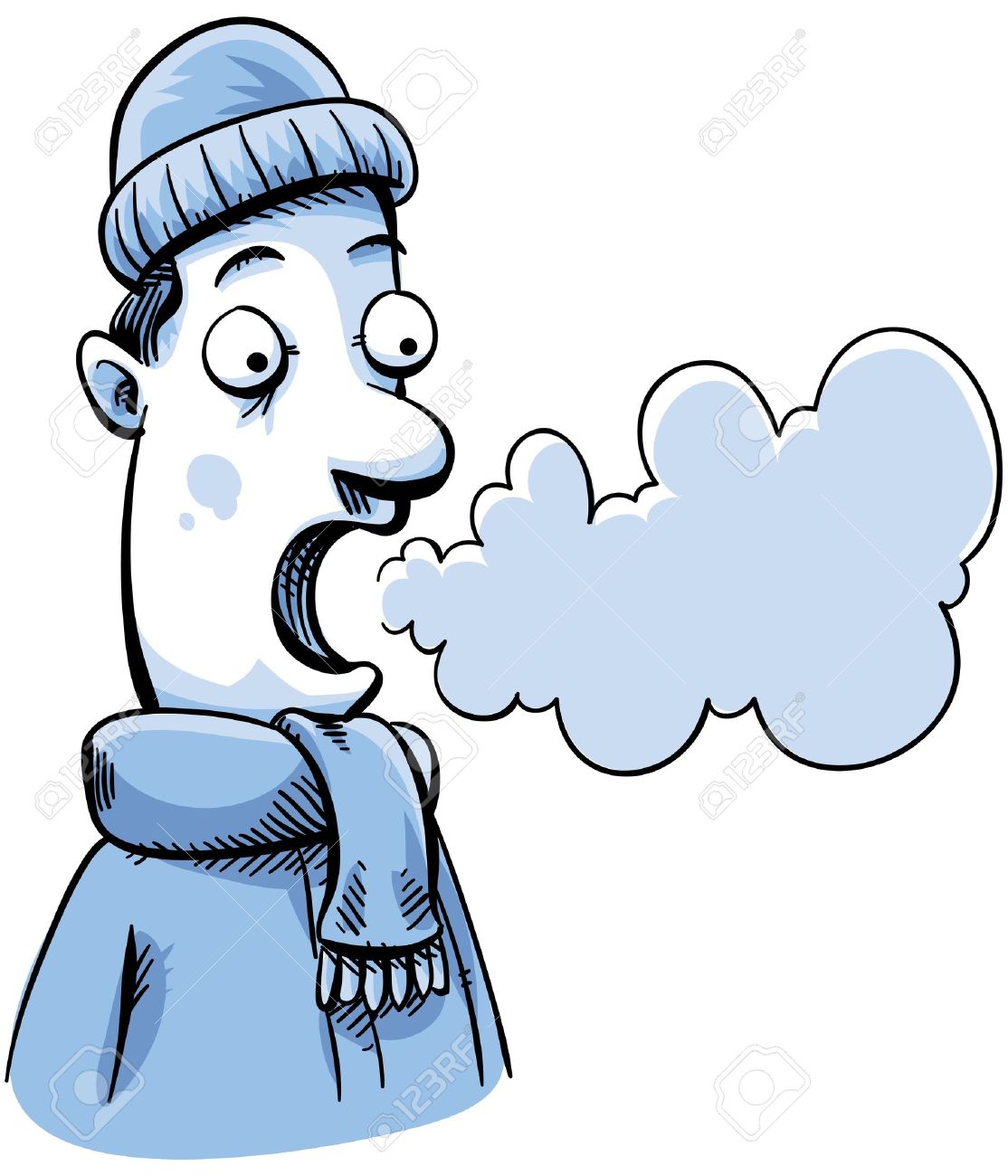 Travail réalisé par des enseignants de la circonscription de Bayonne.
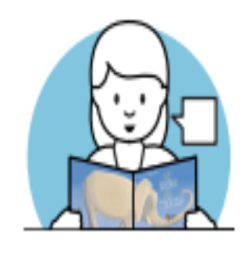 Arriva alors une petite fille qui s’appelait Boucle d’Or
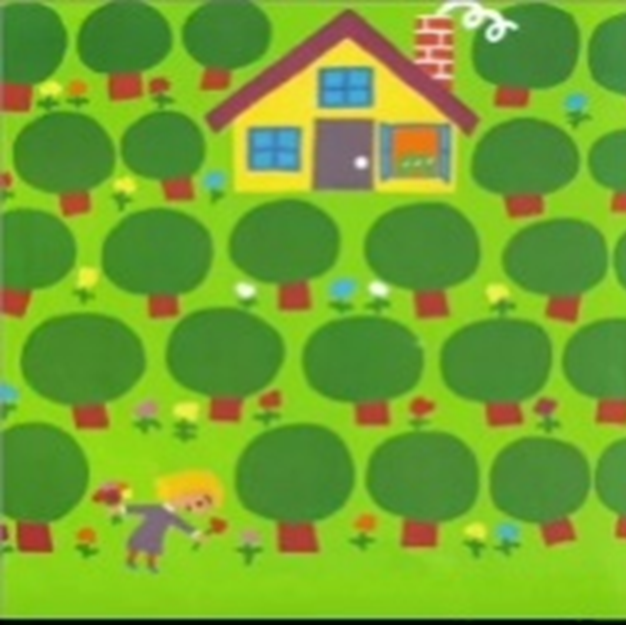 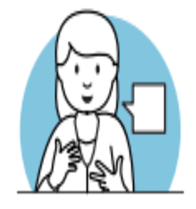 Travail réalisé par des enseignants de la circonscription de Bayonne.
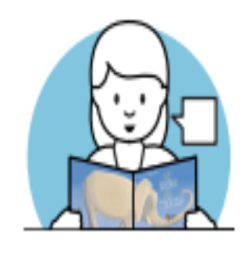 Boucle d’Or regarda dans la maison et aperçut les trois bols
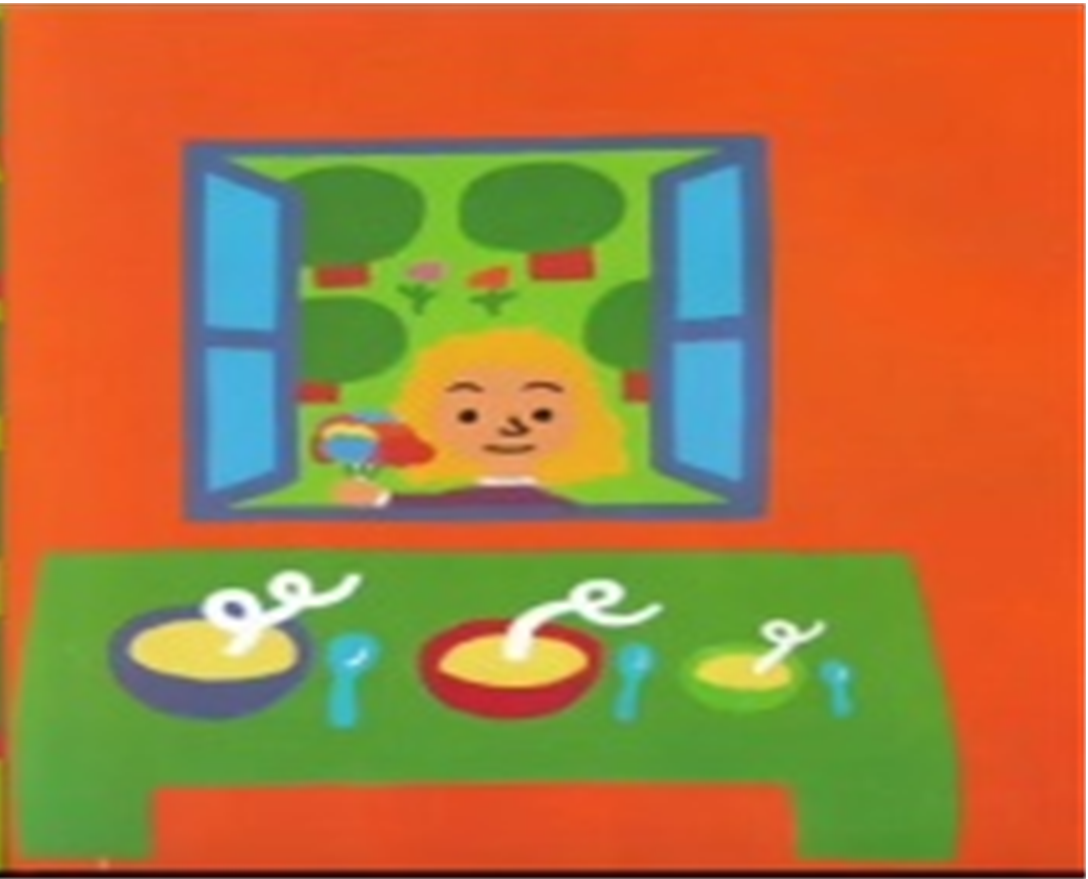 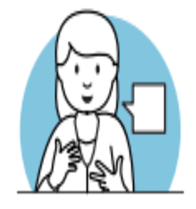 Travail réalisé par des enseignants de la circonscription de Bayonne.
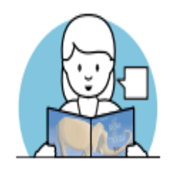 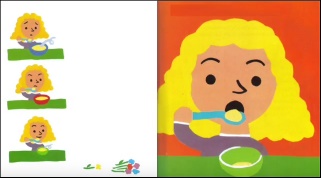 Boucle d’Or avait très faim, elle goûta d’abord le chocolat de Papa Ours. Mais il était trop chaud.
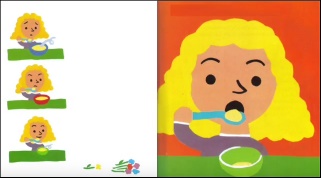 Puis elle goûta le chocolat de Maman Ours. Mais il était trop froid.
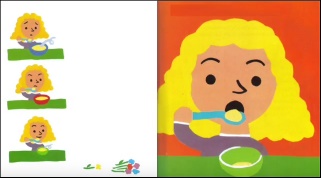 Enfin, elle goûta le chocolat du petit ourson qui était juste bien.
Travail réalisé par des enseignants de la circonscription de Bayonne.
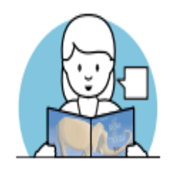 Et elle le trouva si bon qu’il ne resta plus rien.
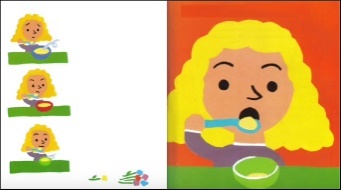 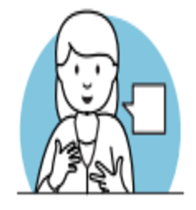 Travail réalisé par des enseignants de la circonscription de Bayonne.
Que pourrait bien dire Boucle d’or à ce moment-là?
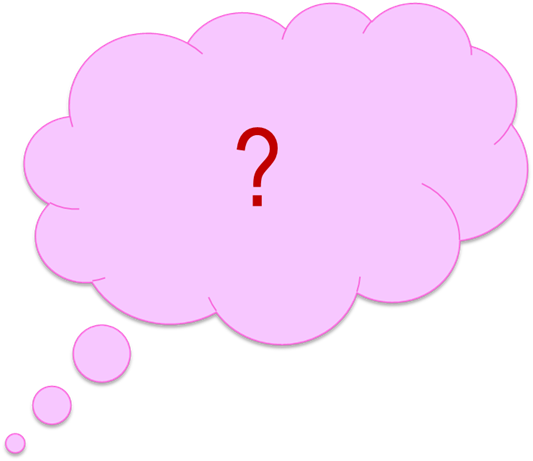 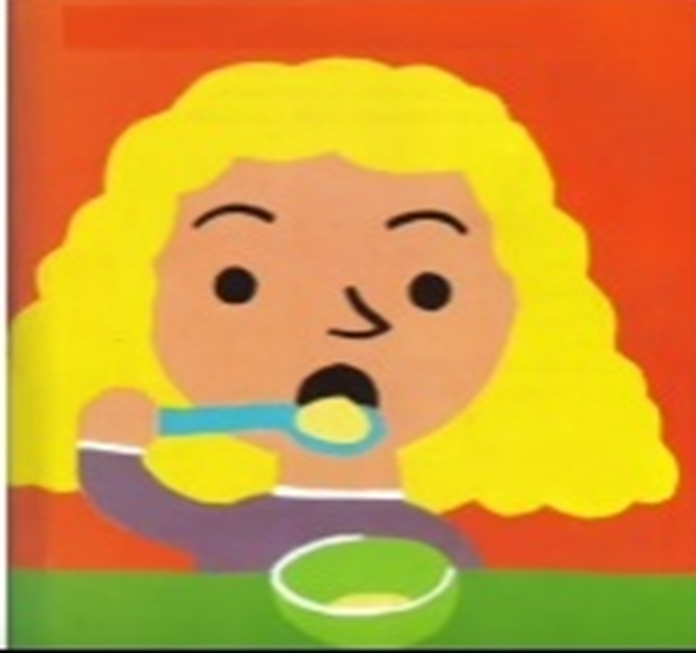 Travail réalisé par des enseignants de la circonscription de Bayonne.
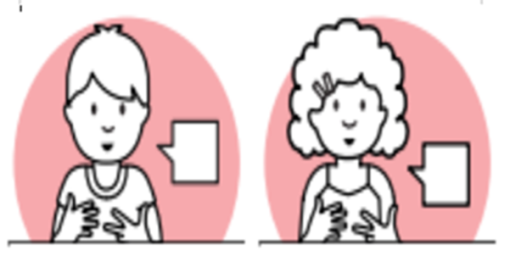 C’est au tour de votre enfant de raconter cette histoire avec ses mots…
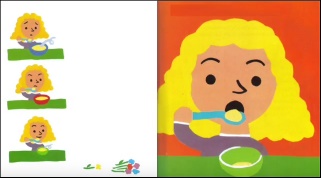 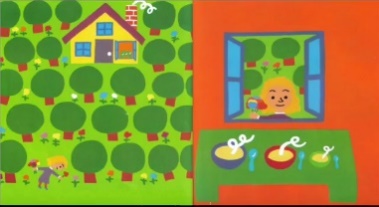 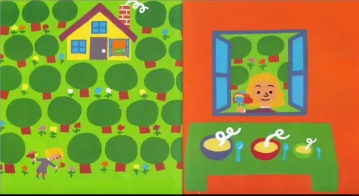 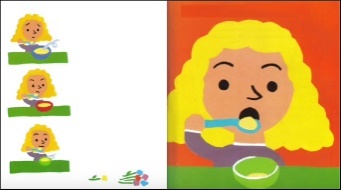 Travail réalisé par des enseignants de la circonscription de Bayonne.
Comprendre certains mots qui seront utilisés dans l’histoire
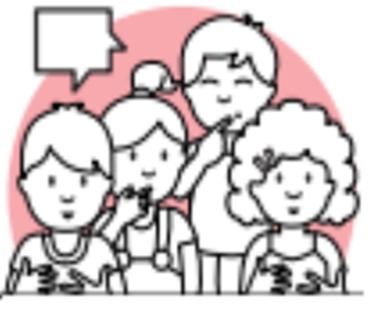 Travail réalisé par des enseignants de la circonscription de Bayonne.
Placer la maquette, Boucle d’or… dans le coin bibliothèque (accès libre)
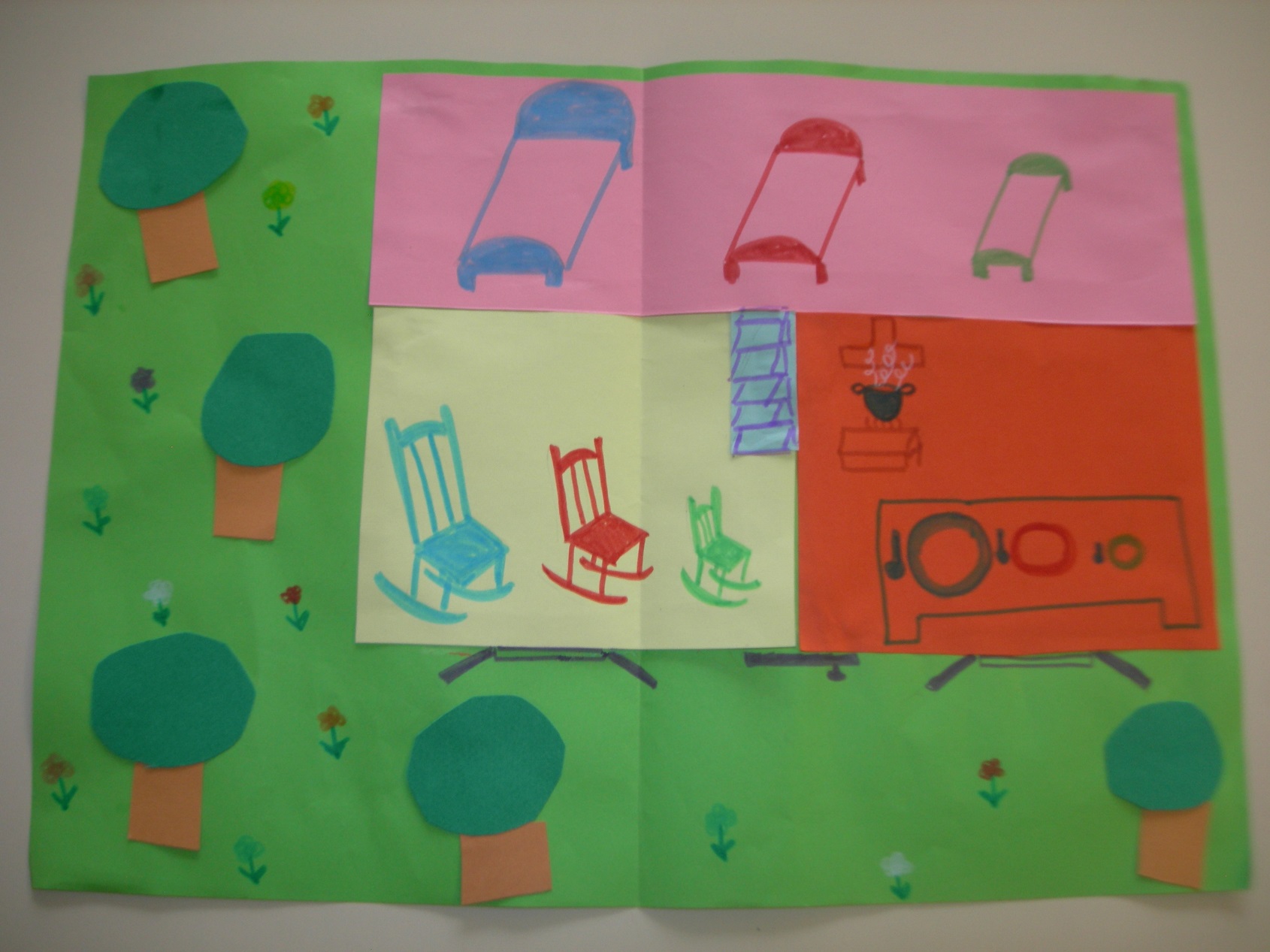 Travail réalisé par des enseignants de la circonscription de Bayonne.
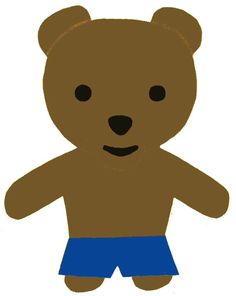 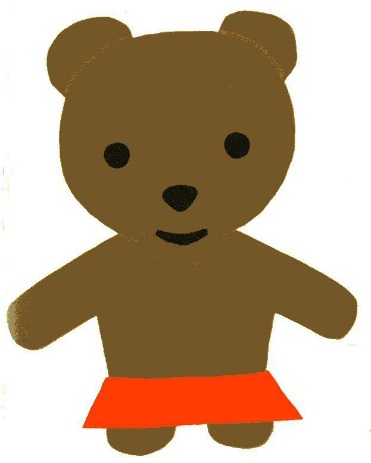 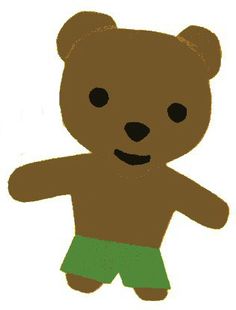 Travail réalisé par des enseignants de la circonscription de Bayonne.